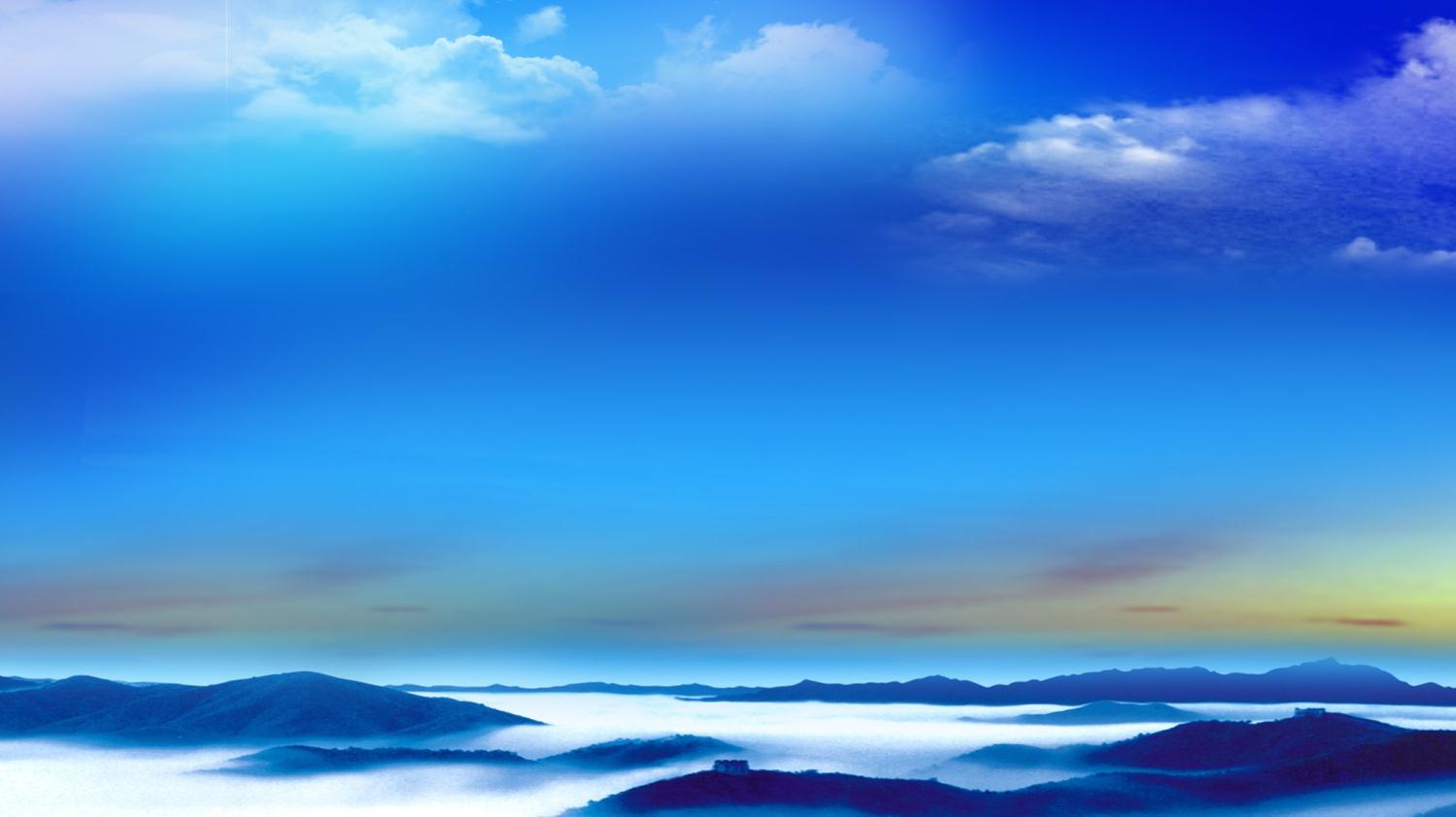 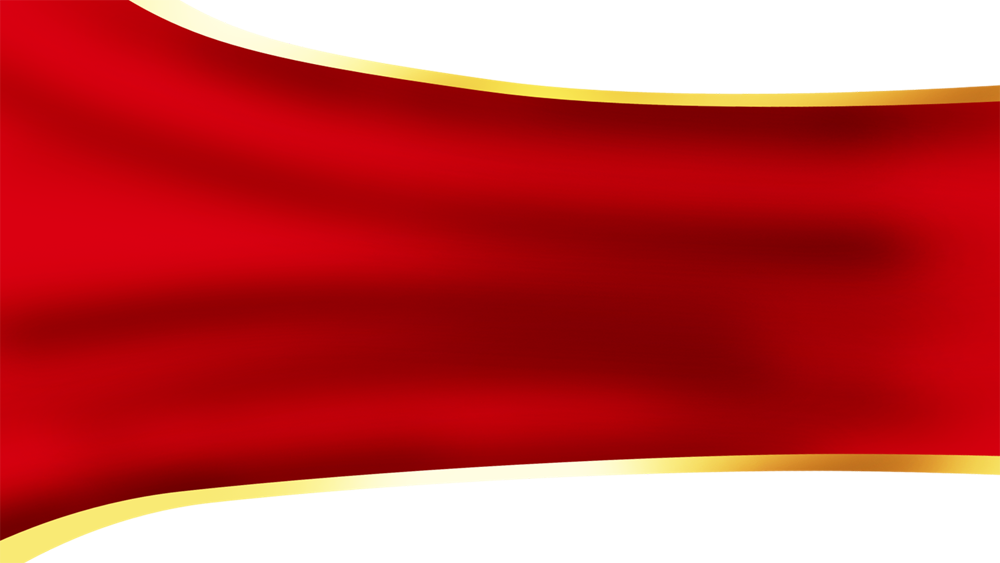 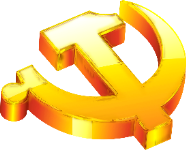 党的群众路线教育实践活动
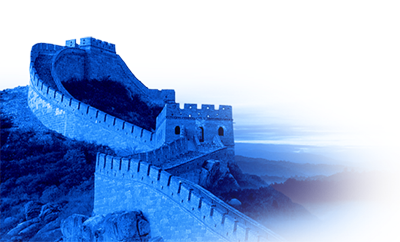 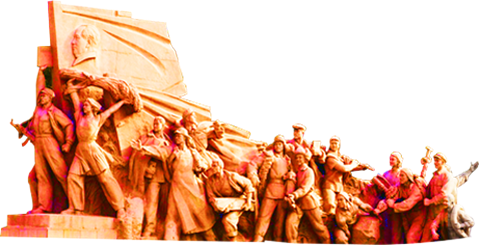 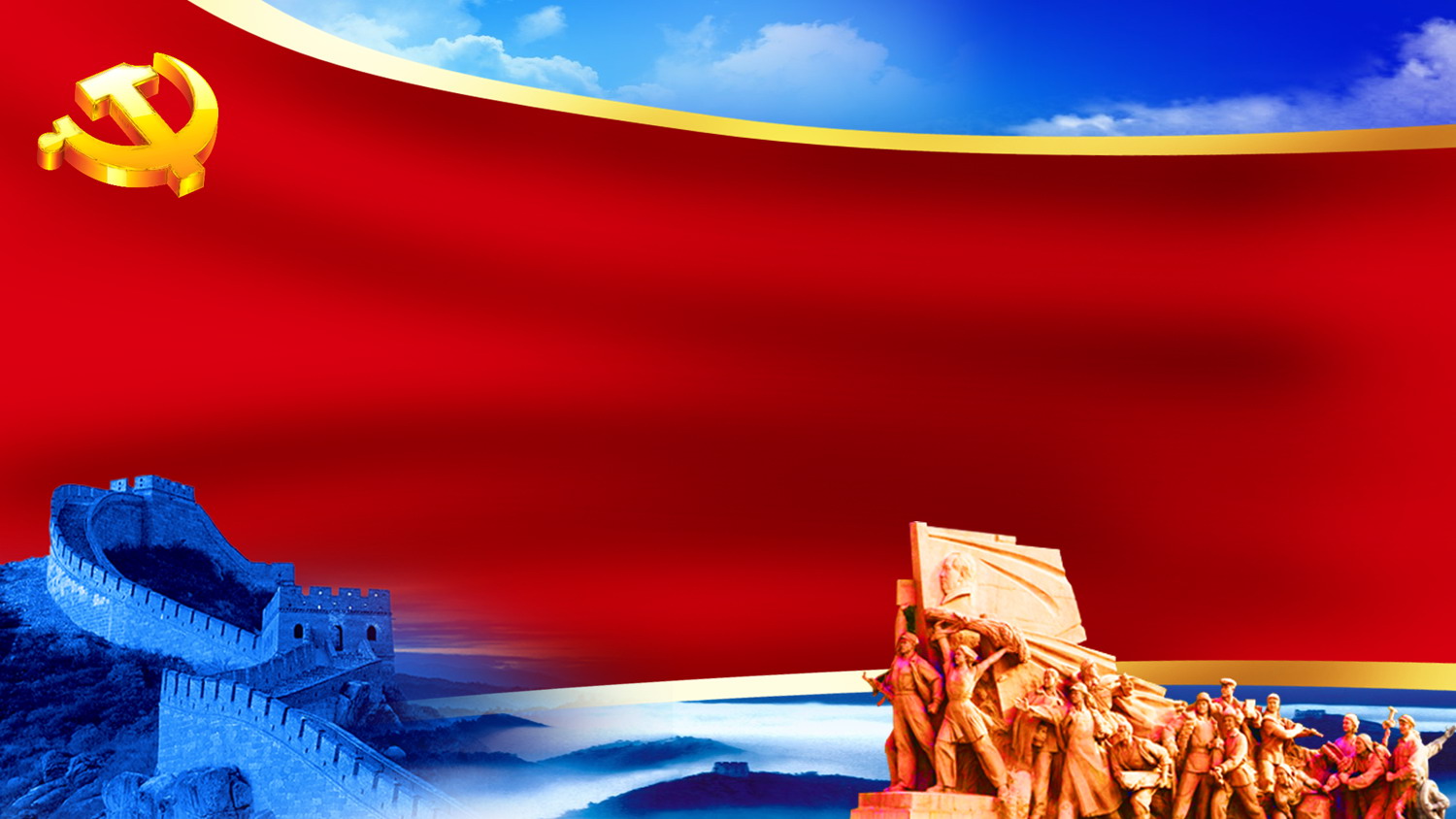 第一部分
单击此处添加文字标题内容
第二部分
单击此处添加文字标题内容
第三部分
单击此处添加文字标题内容
第四部分
单击此处添加文字标题内容
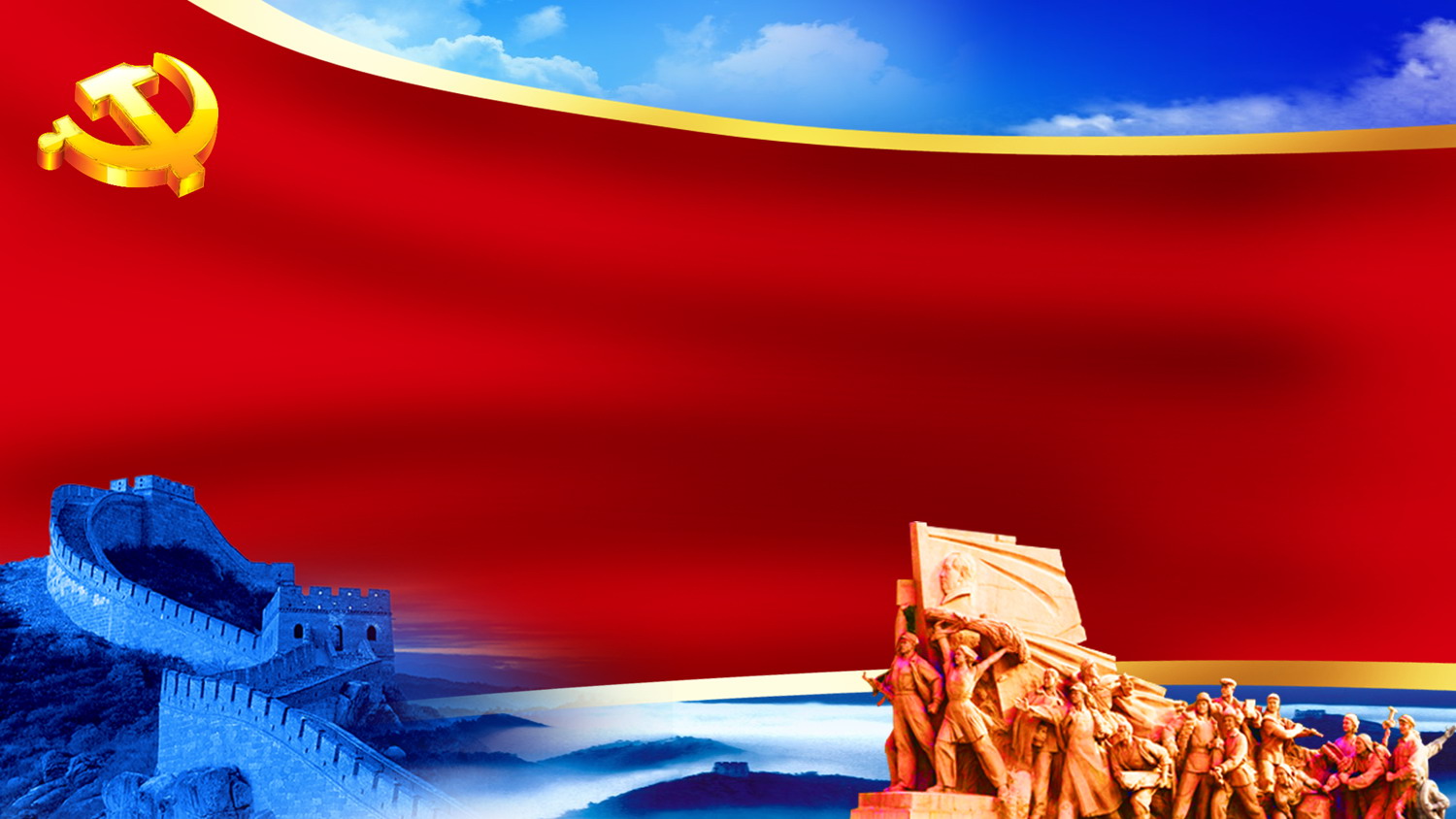 第一部分
单击此处添加文字标题内容
点击输入简要文字内容，文字内容需概括精炼，不用多余的文字修饰……
内容
说明
内容
说明
内容
说明
内容
说明
内容
说明
内容
说明
点击输入简要文字内容，文字内容需概括精炼，不用多余的文字修饰……
点击输入简要文字内容，文字内容需概括精炼，不用多余的文字修饰……
45%
10%
25%
标题
标题
标题
单击此处添加文本单击此处添加文本单击此处添加文本单击此处添加文本单击此处添加文本单击此处添加文本单击此处添加文本单击此处添加文本单击此处添加文本单击此处添加文本单击此处添加文本单击此处添加文本
点击添加小标题
您的内容打在这里，或者通过复制您的文本后，在此框中选择粘贴，并选择只保留文字。您的内容打在这里，或者通过复制您的文本后您的内容打在这里。
第四季度
70%
第一季度
第二季度
52%
45%
第三季度
39%
添加标题
在这里添加标题文字
在这里添加标题文字
S
W
单击此处添加段落文字内容
 单击此处添加段落文字内容
单击此处添加段落文字内容
 单击此处添加段落文字内容
单击此处添加文本，单击此处添加文本，单击此处添加文本，
T
O
在这里添加标题文字
在这里添加标题文字
单击此处添加段落文字内容
 单击此处添加段落文字内容
单击此处添加段落文字内容
 单击此处添加段落文字内容
80%
单击此处添加文本
单击此处添加文本
79%
70%
67%
60%
添加标题
50%
40%
添加标题
39%
30%
添加标题
20%
20%
25%
25%
添加标题
添加标题
添加标题
10%
0%
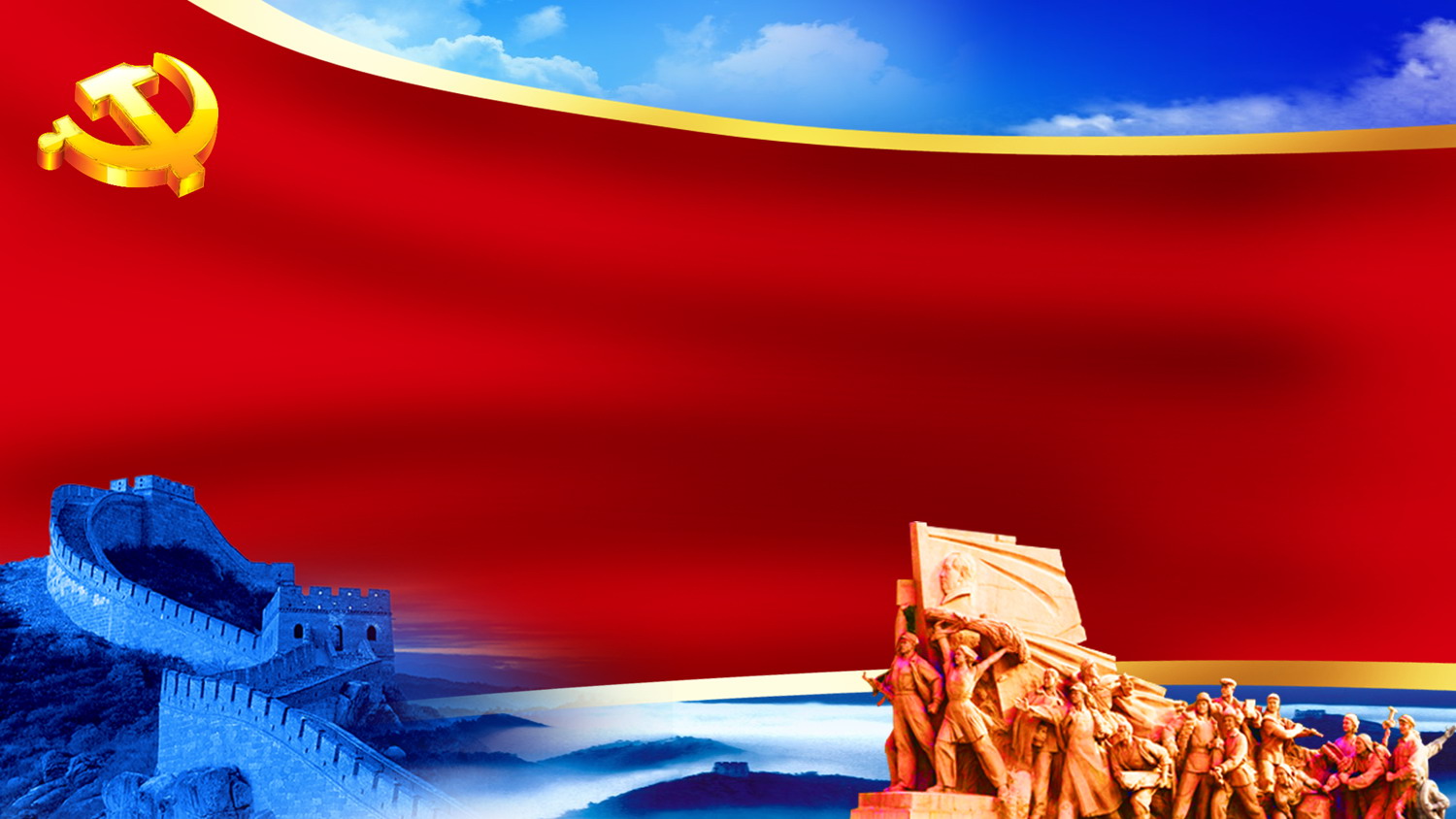 第二部分
单击此处添加文字标题内容
2019年度利润对比表
2014
添加会议副标题
您的内容打在这里，或者通过复制您的文本后，在此框中选择粘贴，并选择只保留文字。
2015
2013
2019
您的内容打在这里，或者通过复制您的文本后，在此框中选择粘贴，并选择只保留文字。
您的内容打在这里，或者通过复制您的文本后，在此框中选择粘贴，并选择只保留文字。
您的内容打在这里，或者通过复制您的文本后，在此框中选择粘贴，并选择只保留文字。
第一季度
起点
点击添加文本点击添加文本点击添加
第二季度
第三季度
点击添加文本点击添加文本点击添加
第四季度
点击添加文本点击添加文本点击添加文本点击添加文本
添加标题
单击此处添加文本单击此处添加文本单击此处添加文本单击此处添加文本单击此处添加文本单击此处添加文本单击此处添加文本单击此处添加文本单击此处添加文本单击此处添加文本单击此处添加文本单击此处添加文本
28%
36%
30%
52%
单击此处添加标题
单击此处添加标题
单击此处添加标题
单击此处添加文本单击此处添加文本单击此处添加文本单击此处添加文本单击此处添加文本单击此处添加文本
单击此处添加文本单击此处添加文本单击此处添加文本单击此处添加文本单击此处添加文本单击此处添加文本
单击此处添加文本单击此处添加文本单击此处添加文本单击此处添加文本单击此处添加文本单击此处添加文本
添加标题
16%
32%
75%
34%
14%
单击此处添加文字内容
单击此处添加文字内容
单击此处添加文字内容
单击此处添加文字内容
单击此处添加文字内容
12%
18%
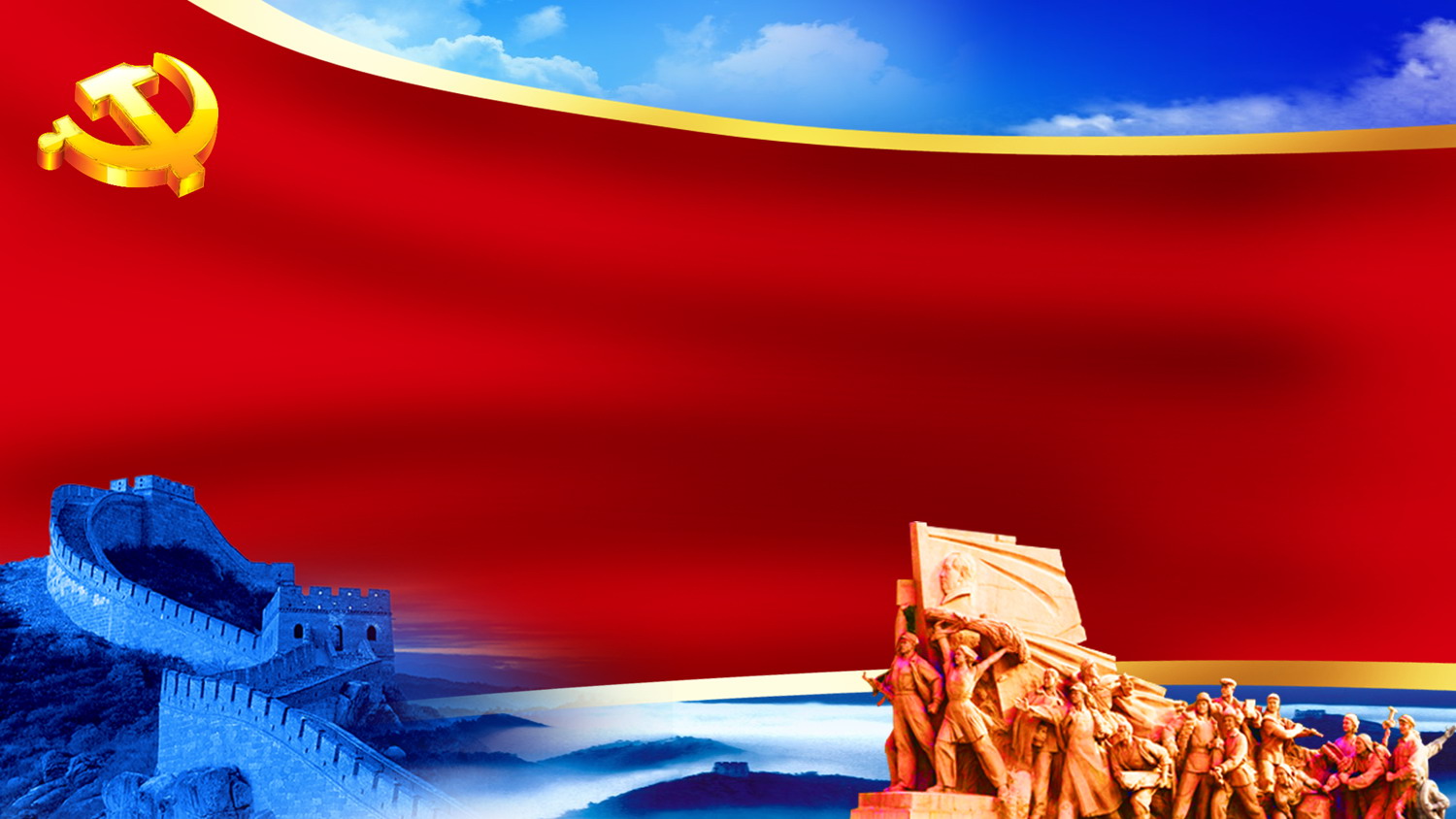 第三部分
单击此处添加文字标题内容
04
01
03
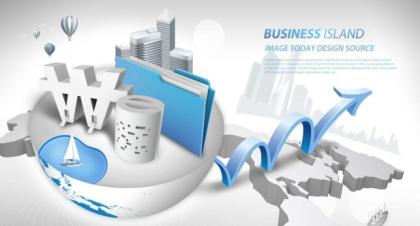 单击此处添加文本，单击此处添加文本
单击此处添加文本，单击此处添加文本
单击此处添加文本，单击此处添加文本
02
05
单击此处添加文本，单击此处添加文本
单击此处添加文本，单击此处添加文本
06
08
10
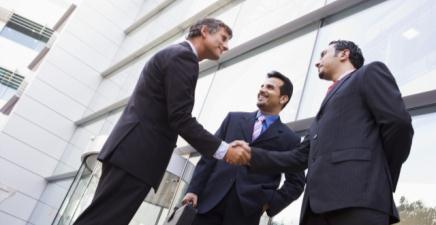 单击此处添加文本，单击此处添加文本
单击此处添加文本，单击此处添加文本
单击此处添加文本，单击此处添加文本
09
07
单击此处添加文本，单击此处添加文本
单击此处添加文本，单击此处添加文本
01
02
03
04
添加标题
添加标题
添加标题
添加标题
单击此处添加文本
单击此处添加文本
单击此处添加文本
单击此处添加文本
单击此处添加文本
单击此处添加文本
单击此处添加文本
单击此处添加文本
单击此处添加文本
单击此处添加文本
单击此处添加文本
单击此处添加文本
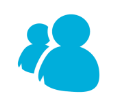 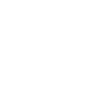 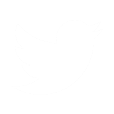 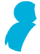 22%
5%
73%
PPT，中国专业PPT演示设计开创者和领跑者
PPT，中国专业PPT演示设计开创者和领跑者
PPT，中国专业PPT演示设计开创者和领跑者
添加标题
添加标题
添加标题
单击此处添加文本单击此处添加文本单击此处添加文本单击此处添加文本单击此处添加文本单击此处添加文本
单击此处添加文本单击此处添加文本单击此处添加文本单击此处添加文本单击此处添加文本单击此处添加文本
单击此处添加文本单击此处添加文本单击此处添加文本单击此处添加文本单击此处添加文本单击此处添加文本
添加标题
单击此处添加文本单击此处添加文本单击此处添加文本单击此处添加文本单击此处添加文本单击此处添加文本
添加标题
单击此处添加文本单击此处添加文本单击此处添加文本单击此处添加文本单击此处添加文本单击此处添加文本
添加标题
单击此处添加文本单击此处添加文本单击此处添加文本单击此处添加文本单击此处添加文本单击此处添加文本
添加标题
单击此处添加文本单击此处添加文本单击此处添加文本单击此处添加文本单击此处添加文本单击此处添加文本
点击输入标题文本
800
800万
700
点击输入简要文字解说，解说文字尽量概括精炼，不用多余的文字修饰，简洁精准的 解说所提炼的核心概念。 点击输入简要文字解说，解说文字尽量概括精炼，不用多余的文字修饰。
650万
600
600万
500
500万
400
420万
全年总额：
300万
18,888,666
300
200
240万
220万
100
毛利润
0
纯利润
收入来源一
收入来源二
收入来源三
收入来源四
（万元）
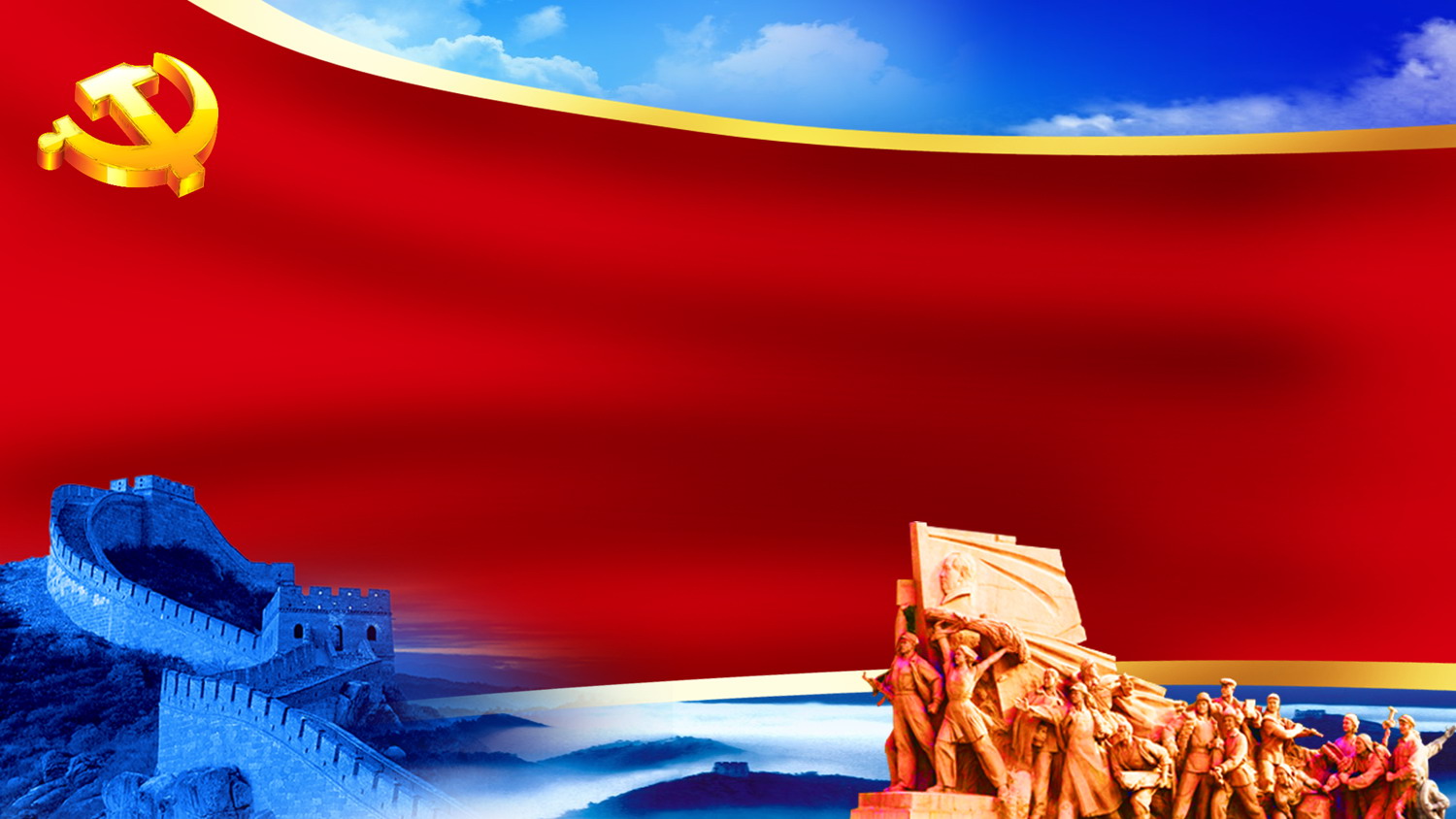 第四部分
单击此处添加文字标题内容
2018年工作情况
2019年工作情况
这里输入简单的文字概述这里输入简单文字概
述这里输入简单的文字概述这里入简单的文字
概述这里输入述简单的文字概述这里输入简单
的文字概述这里输入简单的文字概述这里输入
简单的文字概述这里输入
这里输入简单的文字概述这里输入简单字概述这里输入简单简单的文字概述这里输入简单的文字概述简单的文字概述这里输入简单的文字概述这里输入简单的文字概述这里输入简单的文字概述这里输入简单的文字概述这里输入
VS
计划完成：56％
计划完成：56％
实际完成数目：820万
实际完成数目：820万
回款数：640万
回款数：640万
请输入标题
标题
标题
单击此处添加文本单击此处添加文本单击此处添加文本单击此处添加文本单击此处添加文本单击此处添加文本单击此处添加文本单击此处添加文本单击此处添加文本单击此处添加文本单击此处添加文本单击此处添加文本
标题
标题
42.3
添加标题
32.3
单击此处添加文本单击此处添加文本单击此处添加文本单击此处添加文本单击此处添加文本单击此处添加文本单击此处添加文本单击此处添加文本单击此处添加文本单击此处添加文本单击此处添加文本单击此处添加文本单击此处添加文本单击此处添加文本单击此处添加文本单击此处添加文本单击此处添加文本单击此处添加文本单击此处添加文本单击此处添加文本单击此处添加文本单击此处添加文本单击此处添加文本
34.3
82.3
65.3
70%
80%
60%
70%
55%
添加标题
60%
50%
50%
添加标题
45%
50%
44%
添加标题
40%
35%
20%
25%
添加标题
30%
15%
10%
20%
10%
0%
一月
二月
三月
四月
五月
六月
七月
八月
九月
十月
十一月
十二月
添加标题
单击此处添加文本单击此处添加文本单击此处添加文本单击此处添加文本单击此处添加文本单击此处添加文本单击此处添加文本单击此处添加文本单击此处添加文本单击此处添加文本单击此处添加文本单击此处添加文本
85%
75%
65%
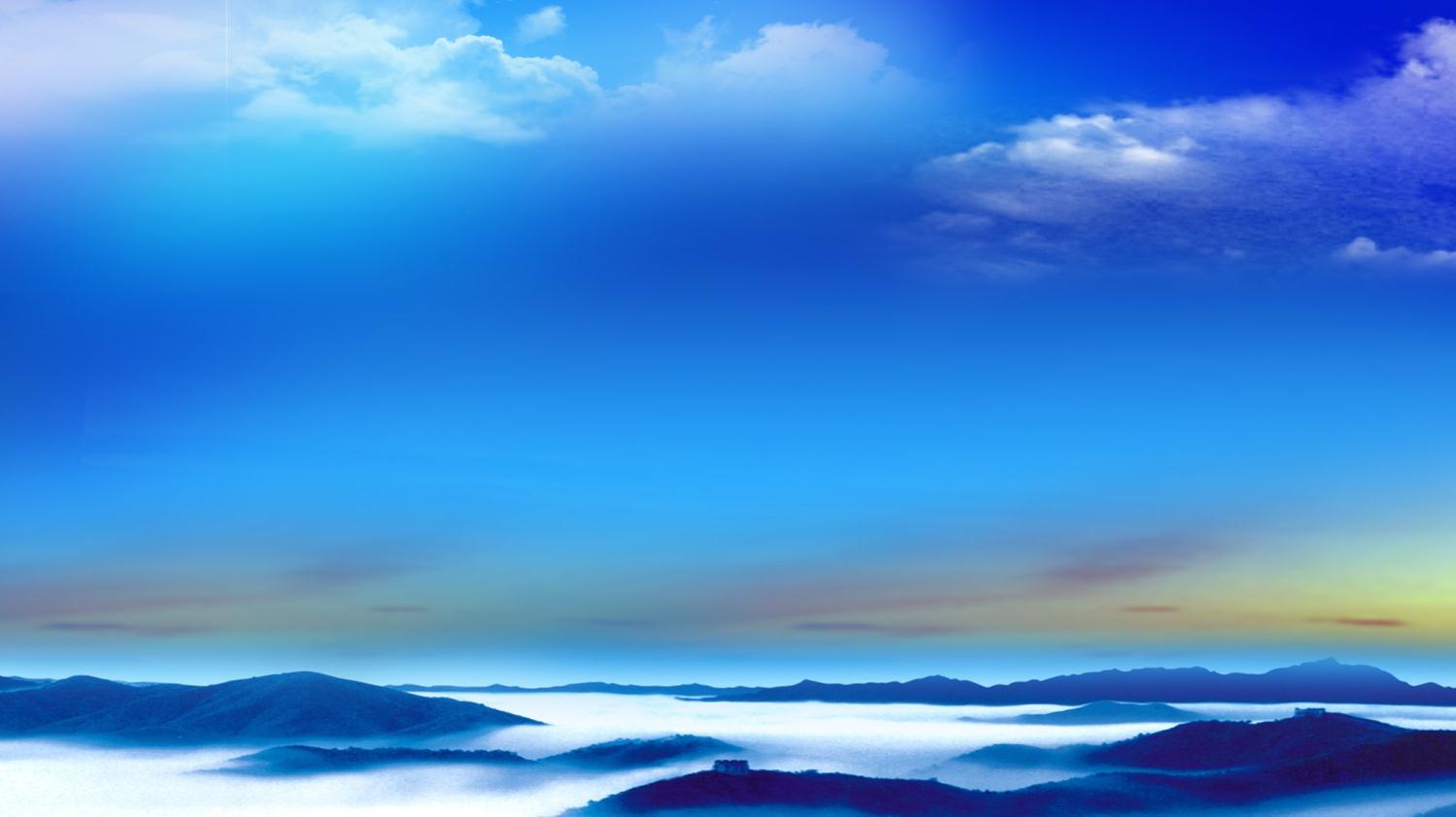 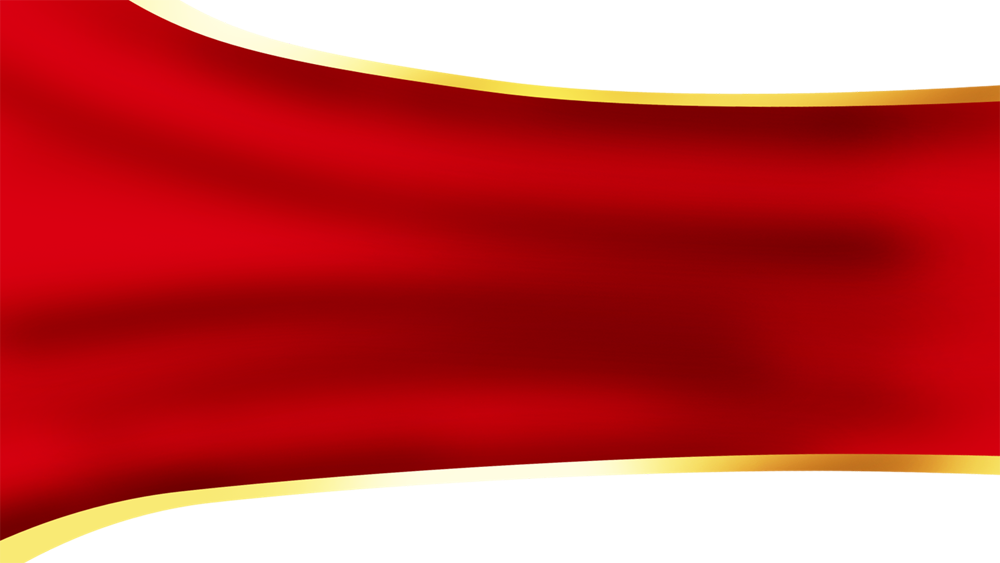 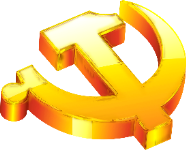 党的群众路线教育实践活动
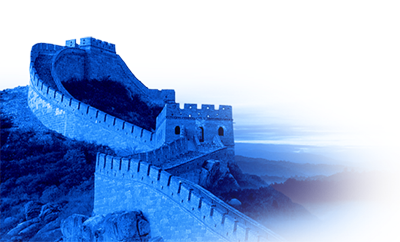 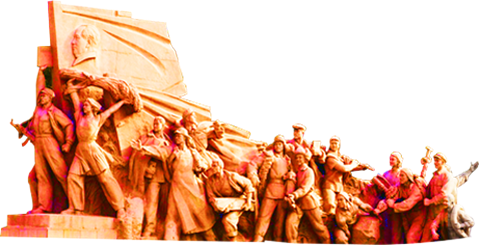